The Priesthood and the Believer
1. The Tabernacle2. The Sacrifices3. The Priesthood
References:Leviticus 18:1-3; 4-5Leviticus 19:21 Peter 1:16Revlations 5:10Exodus 19:5-6Exodus 31:26Deuteronomy 33:8-11
Deuteronmy 18:1Joshua 13:14Numbers 18:2-4Who prior to Moses performed the function of the Priest?Genesis 8:20 NoahGenesis 12:7 AbrahamGenesis 35:1-8 Jacob Job 1:5     Job
Genesis 14:18-20Exodus 8:16Exodus 24:5The Formalized PriesthoodExodus 29:22-24
To administer in the SanctuaryExodus 30:20Leviticus 1:5, 7Leviticus 24:1-9Numbers 4:16Deuteronomy 21:5
To teach the people of Israel the Law of GodLeviticus 10:10
To administer God’s will Leviticus 8:8Leviticus 13-15Exodus 28:40Ezekiel 44:17-19Revelations 3:4-5
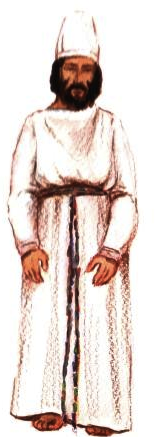 Qualifications for Priestly ServiceExodus 28:1Numbers 4:3Leviticus 21:16-23Leviticus 21:9, 14Ezekiel 44:22Leviticus 22:3-9Ezekiel 4:20Leviticus 21:5Exodus 28:1-4Ezekiel 44:17-19Leviticus 22:3-9Ezekiel 4:20Exodus 28:1-4Ezekiel 44:17-18
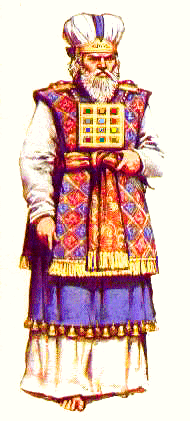 The High PriestHebrews 4:14
The Clothes of the High PriestThe EphodThe Breastplate:Exodus 28:17-20Matthew 11:28Matthew 20:28John 10:151 Samuel 28:6Acts 1:26John 14:6
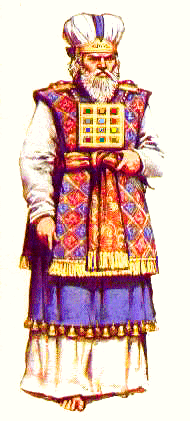 Service of ConsecrationExodus 29:4Psalms 132:9, 10Luke 12:26, 15, 19,20Genesis 30:20Judges 1:6Numbers 4:3Numbers 8:23-27
Numbers 8:18-24Numbers 18:21Hebrews 4:14-16Hebrews 5:1-3Hebrews 5:5-10Hebrews 7:1-3,4Hebrews 7:11,12,13,14,15Hebrews 7:21, 25
ConclusionHebrews 8:1Ephesians 4:111 Peter 2:5Romans 12:1,6,71 Corintians 4:1-21 Timothy 3:1-13
Romans 12:3-8Romans 9:212 Corinthians 13:101 Corinthians 3:16-17Matthew 5:13-16
Finally1 Peter 2:5The Good News Translation:“Come as living stones, and let yourselves be used in building the spiritual temple, where you will serve as holy priests to offer spiritual and acceptable sacrifices to God through Jesus Christ.”